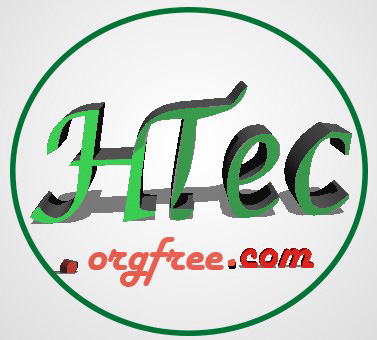 SECTION 20First aid legal obligations
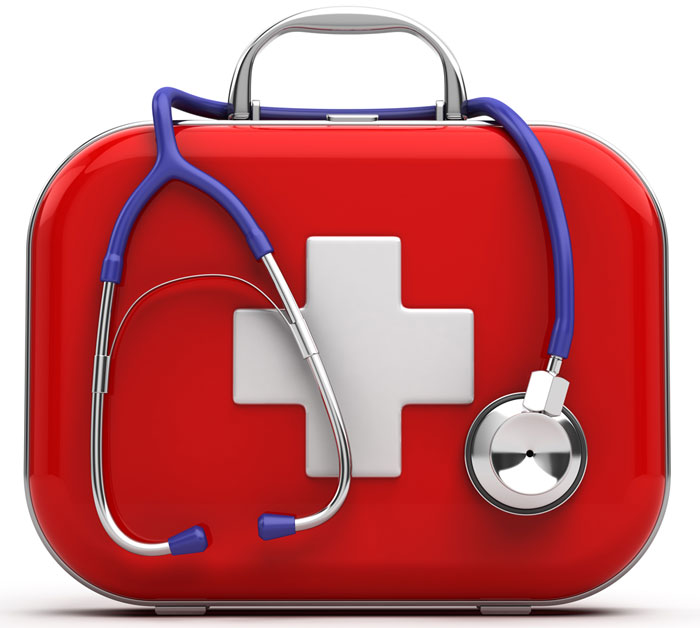 Guiding principles
The key guiding principles and purpose of first aid, is often given in the as "3 Ps".

These three points govern all the actions undertaken by a first aider.

• Prevent further injury

• Preserve life

• Promote recovery
The nature of first aid means that most people will only have a limited knowledge, and in emergency situations

First aiders are advised to FIRST seek help.

 This is done by calling, or assigning an able bystander to call, an emergency number

The risks of unintentionally doing further injury to a victim, and/or the responder sustaining injury themselves while applying aid, can often outweigh the benefits of applying immediate treatment.
QUESTION
If you provide first aid to a casualty, could you be legally liable if they do not make a full recovery?
Answer
As long as you follow accepted first aid guidelines and act as a “reasonable person” you need not be concerned
Consent
Before providing first aid care to a casualty, you must obtain consent from that casualty is conscious. 

If casualty is a minor you need consent from parent/ guardian/carer.

Verbal consent is accepted.

Say to the casualty “I am a first aider, can I help you?”
Consent
Most people and cultures involve a certain amount of respect for a person's personal space.

Touching another person is generally considered to be rude, offensive or threatening unless their permission is gained

Most first aid treatments  involve touching the victim, it is very important that the first aider gains their permission

 In most jurisdictions, it may be considered battery if a first aider touches the victim without permission.
Gaining consent
The simplest way to gain consent is to ask the victim if they will allow you to treat them it is important to identify the following key points

 Who you are - Start with your name, and explain that you are a first aider

Why you are with them - They are likely to know they have an injury or illness (although you can't always assume this in the case of patients in emotional shock, children), but explain to them that you would like to help with their injury or illness

What you are going to do - Some first aid procedures can be uncomfortable (such as the pain when cleaning a wound), so it is important to be honest with the patient about what you are doing, and if necessary, why it is important.
Judgment of consent
There are also some cases where the first aider may have to exercise a level of judgment in treating a victim who may initially refuse. Cases like this include when the victim is:
Intoxicated

Irrational (i.e. delusional, insane or confused due to the injuries)

 A minor (parent or guardian must give consent if present and able; otherwise consent is implied)
Consent
If the casualty is reluctant to accept your help but it appears obvious they are seriously unwell or injured then you should consider calling an ambulance or other emergency assistance.


If a casualty is unconscious or unable to communicate the law assumes that the casualty would give their consent.
Other issues of consent
Wishes of relatives
In most countries, the only time this decision can be definitively taken is if the person requiring treatment is a child

In other cases, the presumption for the first aider must be towards treating the victim, especially if they are unconscious

In some cases, the person may have caused harm to the victim. If in this case, you fear for your safety, call for assistance from the police.
Other issues of consent
Advance directive

Some victims may have a statement recorded, called an advanced directive or living will, that they do not wish to be treated in the case of life threatening illness

In any case, as suggested above, the first aider should always presume towards treating a victim, allowing health care professionals to make the final decision.

Almost every first aid procedures will only extend life, rather than definitively save it, meaning you are usually not breaking the advance directive
Duty of Care
As a first aider you do not automatically have a legal obligation to provide first aid care to any person unless you already have a “duty of care” for that person. 

People who may have an existing “duty of care” can include workplace first aiders, teachers or carers and family members

If you start to provide first aid care for a casualty then you have established a voluntary “duty of care” and you should do all that you can safely do to care for the casualty until emergency or medical assistance arrives.
Negligence
As a first aider it is unlikely that you would be considered to be negligent when you provide first aid care to a casualty if you follow accepted first aid guidelines.
Negligence
The following would need to be established for negligence to be proven: 

• The first aider owed a duty of care to the casualty and did not provide any care 

• The expected level of first aid care was not provided to the casualty
 
• The casualty suffered further injury as a result of the care given
 
• There was some direct relationship between the first aider’s actions and the injuries sustained
Good Samaritan laws
These are laws that reduce the liability to those who choose to aid others who are injured or ill, though it does not protect you from being sued, it just significantly reduces your liability. 

They are intended to reduce bystanders' hesitation to assist, for fear of being prosecuted for unintentional injury or wrongful death.

Good Samaritan laws describe a legal requirement for citizens to assist people in distress, unless doing so would put themselves in harm's way
Good Samaritan laws
Citizens are often required to, at minimum, call the local emergency number.

Typically, the Good Samaritan legislation does not cover an individual who exceeds their training level or scope of practice; nor would you be protected against gross negligence.
Good Samaritan laws
General guidelines
Unless a caretaker relationship (such as a parent-child or doctor-patient relationship) exists prior to the illness or injury, or the "Good Samaritan" is responsible for the existence of the illness or injury, no person is required to give aid of any sort to a victim

Any first aid provided must not be in exchange for any reward or financial compensation.


 As a result, medical professionals are typically not protected by Good Samaritan laws when performing first aid in connection with their employment.
Good Samaritan laws
General guidelines
If aid begins, the responder must not leave the scene until

It is necessary in order to call for needed medical assistance

Somebody of equal or higher ability can take over

Continuing to give aid is unsafe — a responder can never be forced to put himself or herself in danger to aid another person
Good Samaritan laws
General guidelines

If aid begins, the responder must not leave the scene until

It is necessary in order to call for needed medical assistance

Somebody of equal or higher ability can take over

Continuing to give aid is unsafe — a responder can never be forced to put himself or herself in danger to aid another person

The responder is not legally liable for the death, disfigurement or disability of the victim as long as the responder acted rationally, in good faith, and in accordance with their level of training.
Negligence
Negligence requires three elements to be proven

Duty of care: You had a duty to care for the victim. Often, if you begin first aid, then a duty of care exists

Standard of care was not met: You didn't perform first aid properly, or went beyond your level of training The standard of care is what a reasonable person with similar training would do in similar circumstances

Causation: The damages caused were your fault. Causation requires proof that your act or omission caused the damages
Assisting with Medications
Assisting with medications can be a vital component during a medical emergency.

Assisting with medications includes helping the victim locate the medication, taking the cap off of a bottle of pills, and reading the label to ensure that the victim is going to take the right medication

Assisting, however, does not imply actually administering the medication – this is an advanced level skill, which, if done, may open you up to liability from going beyond your level of training

However, by assisting, you may be able to help the victim find their medications more quickly, resulting in an improved outcome.
END OF SECTION 20